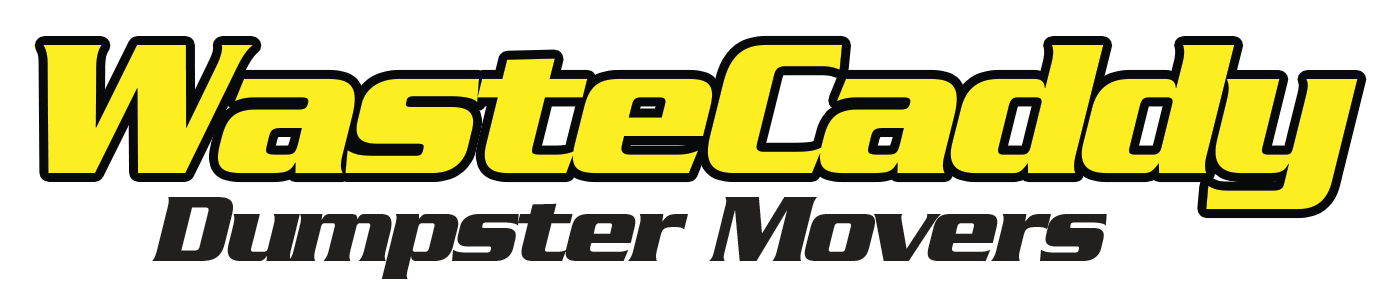 WasteCaddy Dumpster Mover
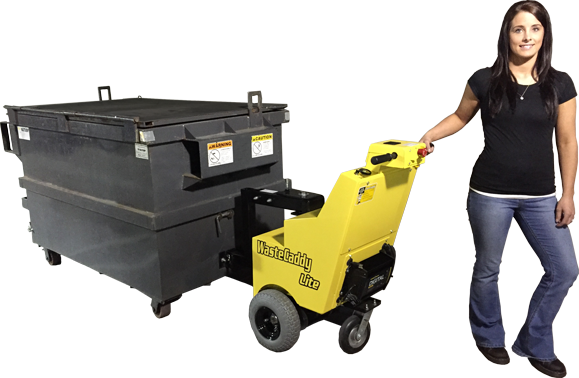 WasteCaddy Dumpster Mover
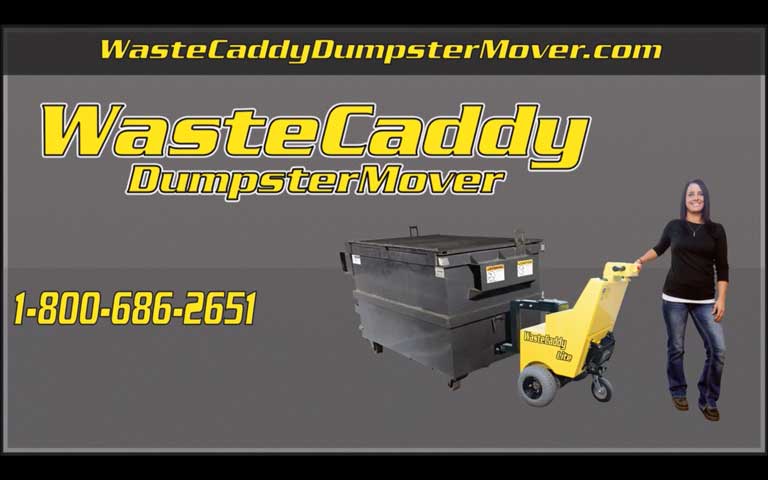 Right side should be still shot of 40 sec video with “play” arrow
Why Do We Need One?
Insurance Companies Recommend the 
WasteCaddy as a 
‘Best Practice’ 

The WasteCaddy provides improvement in:
Safety, Efficiency, Cost Control
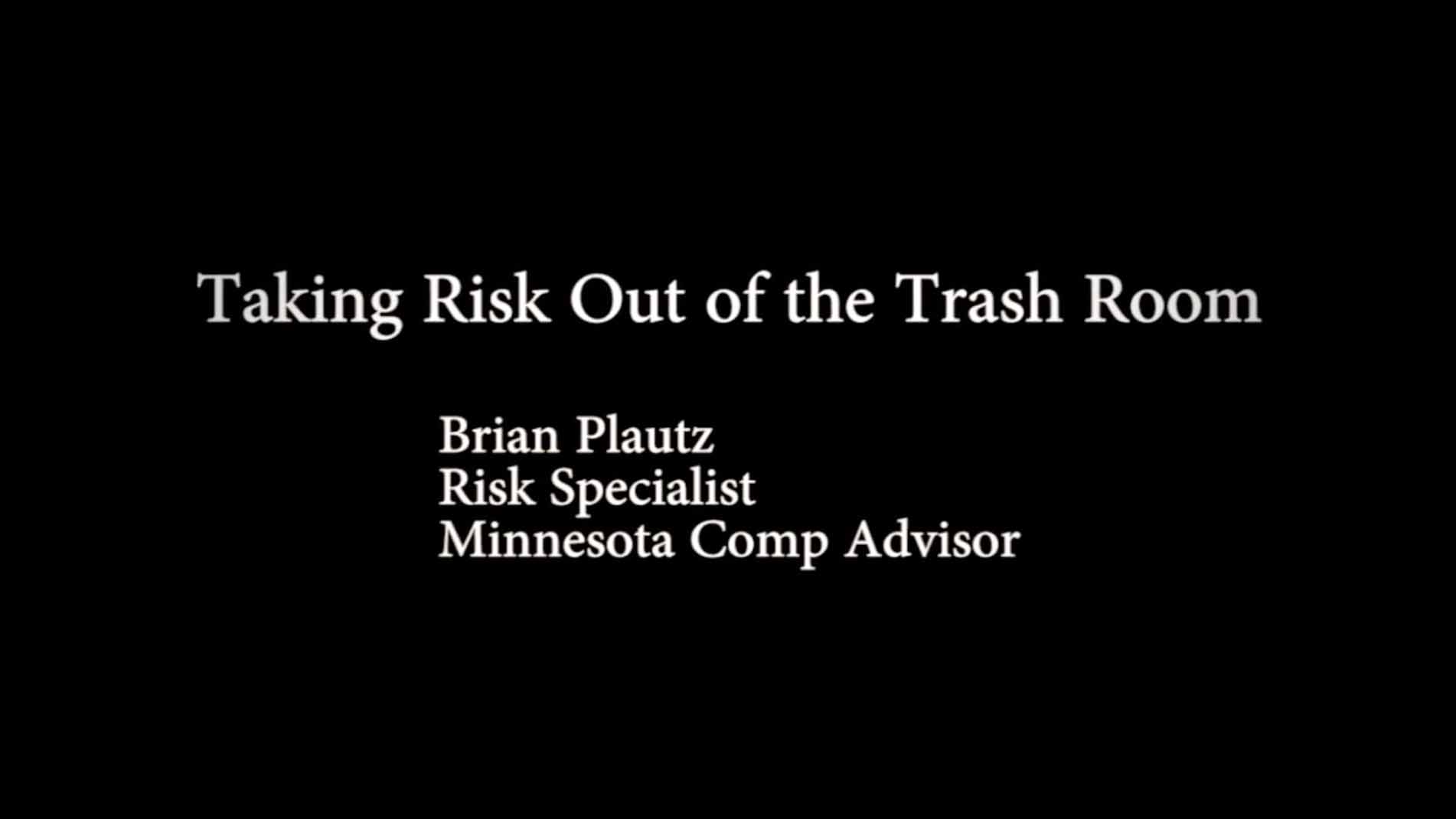 Employee Safety
Insurance Company Data Shows 
The #1 area for injury claims in multi-family properties
is the trash room
Highest incidence of back strain, slip/fall, pinch/crush injuries
 Dumpsters with compacted trash are 3-4x heavier
 Distance and incline magnify the risk exponentially 
 Wet surfaces, snow and ice create slip/fall hazards
 Tractors, golf carts, ATVs are dangerous, and a big liability risk
Double Efficiency, ROI less than 12 months
Before
After
2 Maintenance Techs

2 Hours Effort (x2)
4 Days a Week

16 Hours
1 Maintenance Tech

2 Hours Effort
4 Days a Week

8 Hours
Annualized Savings of $5,616 based on $13.50/hour 
This is a conservative hourly rate. Actual data is likely to be higher, which will shorten the ROI.
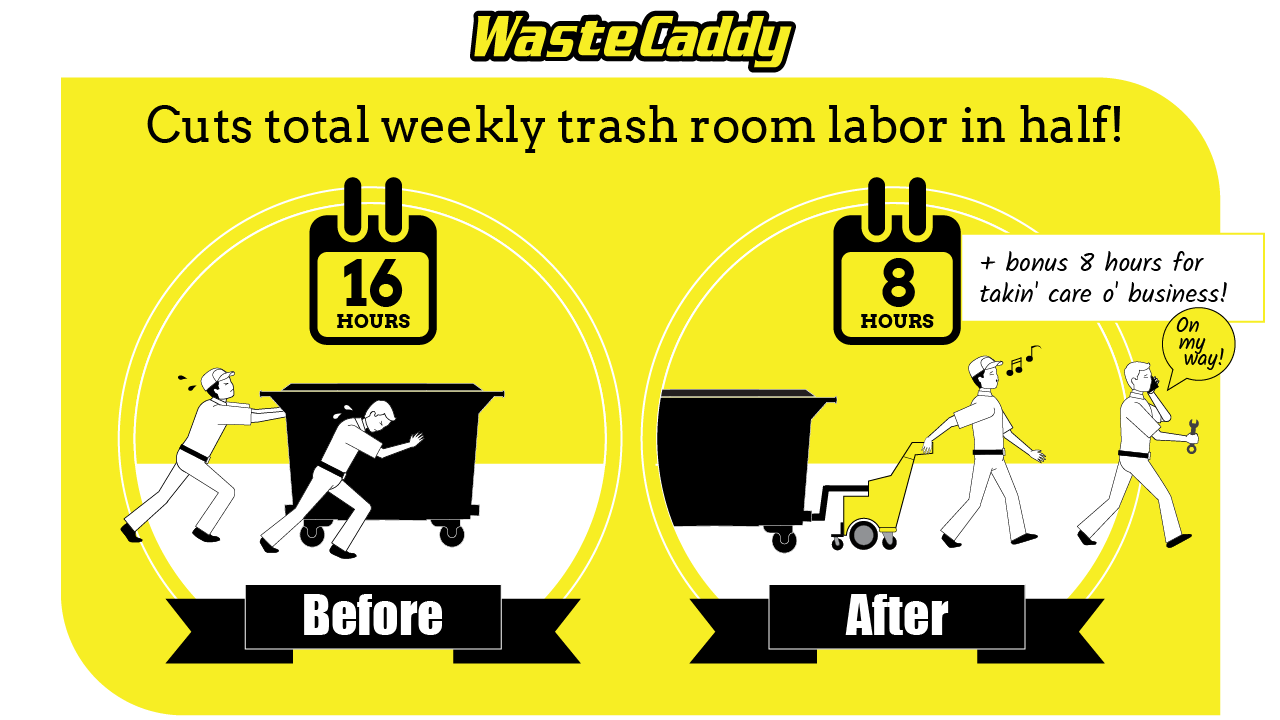 Cost Control
Workers Comp Claims Can Impact Our Fee Structure
1 In 5 Worker’s Comp Claims Will Result In A Lost Time Injury
The Average Cost of a Workers Comp Claim = $41,197*
3 Year Increase In Insurance Premiums Average = $94,793*
* Public Data collected between 2011 and 2015 from a large monoline worker’s compensation insurance company related     to their real estate management customers.
Why Are We Recommending WasteCaddy?
Innovation – 
We are always looking for innovative ways to help associations reduce risk, improve safely and reduce cost. This product fits the bill. 

Efficiency – 
Employees of any age, strength or gender can move dumpsters safely, on their own.

A “Best Practice” – 
Insurance companies and Risk Consultants have identified WasteCaddy as a tool proven to reduce injuries and generate a strong ROI.

Cost Control – 
Reducing injuries and claims will help keep insurance premiums from escalating.
WasteCaddy – Built for Reliability
It’s Small –
 It’s Maneuverable – 
 It’s Powerful – 
 Push and Pull – 
 Heavy Duty – 
 Standard Parts –
WCLite footprint is 28’’ x 36”.  Control handle to dumpster attachment is 40”
Variable speed & 90 degree turning allow movement in tight spaces.
Able to move heavy loads (WCLite: 5000lbs, WC: 10000lbs, flat surface rating).
Pull the dumpster out to empty it, then Push it back into a tight compactor room.
Weighted for traction on inclines, wet and icy conditions.
Maintenance-free options and off-the-shelf replacement parts for maximum reliability
What’s Wrong with the Way We Do It Today?
Gators, ATVs, Golf Carts, Pallet Jacks 

Maneuverability – connecting to the dumpster INSIDE the trash/compactor room reduces risk of push/pull/pinch/slip injuries. Having to move the dumpster out in order to hook up it defeats the purpose.

Modifying an ATV, golf cart or pallet-jack to move dumpsters can void manufacturer’s liability 

Battery powered devices are cleaner and lower-maintenance than gas powered machines.

Pallet jacks have limitations related to traction… stability…storage and are prone to high-centering over bumps or uneven surfaces.
Thank You!
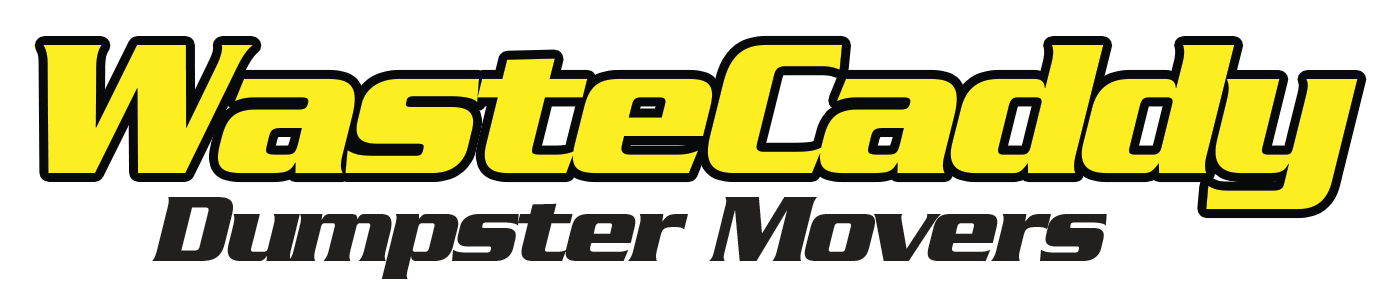